Paul the Teacher
2nd Corinthians 2
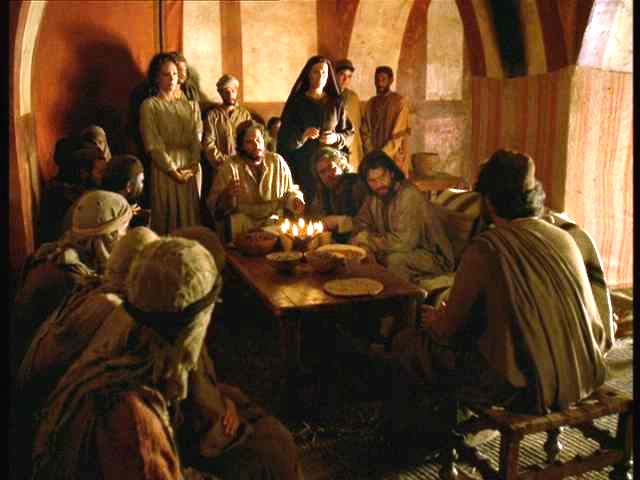 Love those your teach!
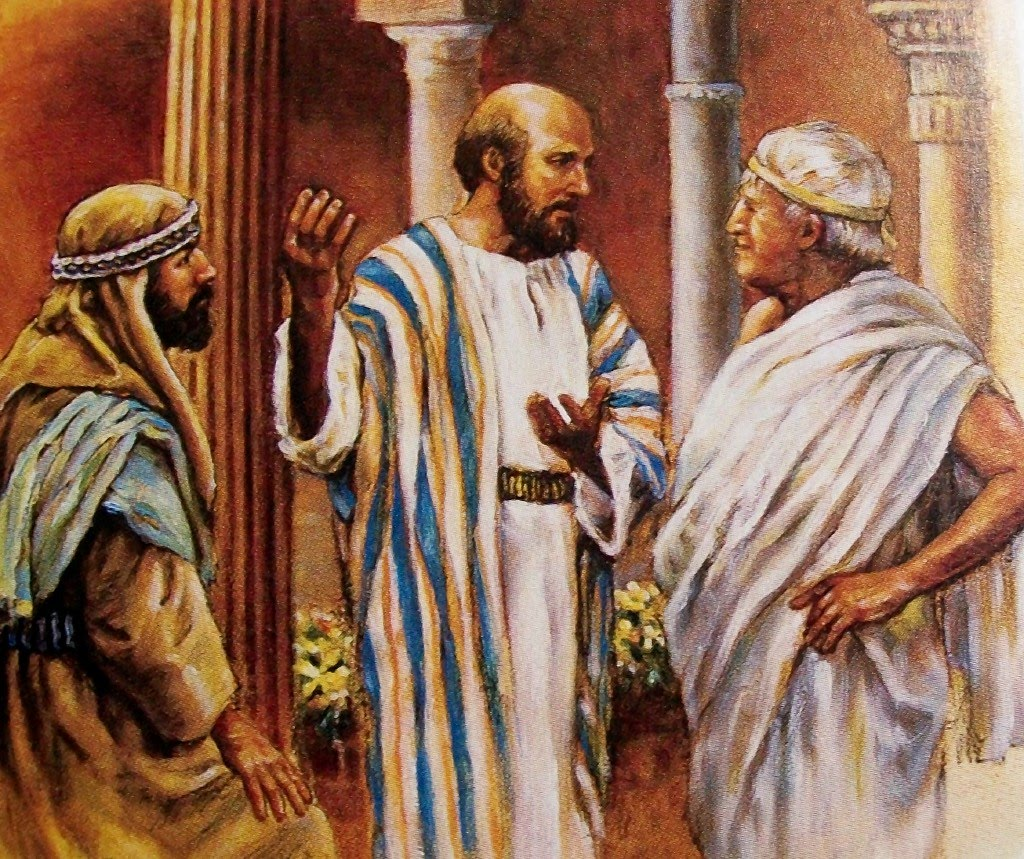 Do not withhold needed truth
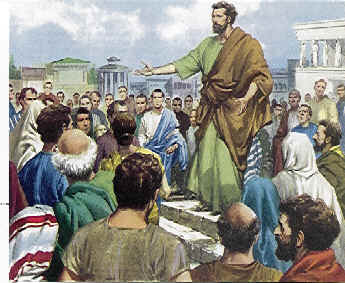 Give attention to attitude
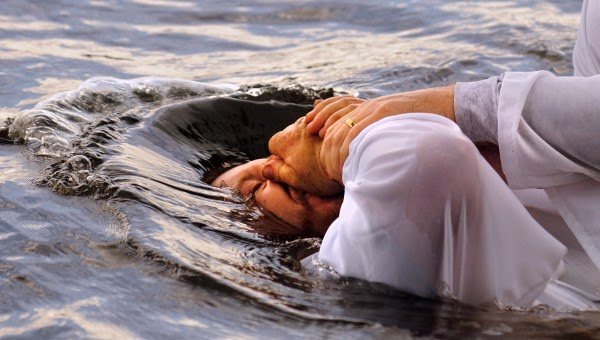 Teach to effect lasting change